Дидактическое пособиедля детей старшего дошкольного возраста
«Правила поведения в школе»

                        
                             
                        Выполнила:                                   Кузьминых  Светлана Ивановна                                  ГБОУ СОШ с.Курумоч СП д/с«Белочка»
Ребята!Вы скоро пойдете в первый класс,
А знаете ли как себя вести в школе?Вот  мы с Мудрым  Филином Вас сейчас и проверим…
Кто самый главный в классе?
Учитель в классе - самый главный,Он добрый друг, наставник славный,И он научит вас всему,Вам надо помогать ему.Его не надо отвлекать -Хихикать громко и болтать.Уроки каждый день учите,Чтобы доволен был  учитель.
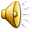 Что нужно сделать  когда учитель входит в класс ?
Мой совет ученикам:Когда учитель входит к вам,Пусть каждый ученик встает,Чтоб оказать ему почет.
Учитель, скажет вам: - Садитесь!На место тихо опуститесь.Когда садится шумно класс,Учитель сердится на вас.
Что необходимо взять в школу ?
Наташа за партою в классе сидит                                  И тихо соседке своей говорит:                                 -Вчера не до школы, подружка, 
                                  мне было,
                                                                                                                                                        
                                 Поэтому я свой портфель не
                                                                                    сложила.                                                                                                                                            
                                 Соседка прошу, ты меня выручай                                 И ручку, листочек, линейку мне дай                                  Конечно, соседка Наташу спасла
                                 И в просьбе такой отказать не смогла.
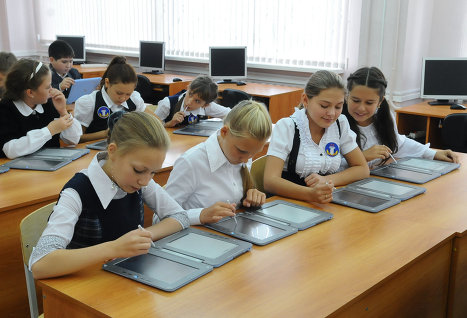 Но все таки в будущем дети учтитев портфеле  с собою всегда приносите
Все вещи, что в школе бывают  нужны,Вы их некогда забывать не должны!
Для чего нужен портфель?
С портфелем Глаша не расставалась:на нем с горы зимой каталась,Им, как мячом, в футбол играла,на нем удар тренировала.Портфель трещал, терпел, крепился,потом на части развалился.Совсем теперь не годен он.А с чем же в школу завтра, Глаша?









Об этом и веду я речь,Вам нужно свой портфель беречь!
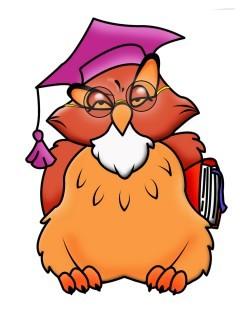 А можно брать в школу  игрушки?
Рассуждал печально  Саша- Скучно в школе без игрушек.Может  быть машинку  взятьИ под партой покатать?
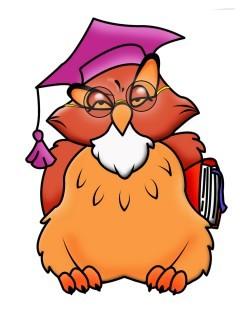 Только вот, что детвора, детвораШкола – это не игра,Здесь трудиться надо честно,Это каждому известно!
Какую  одежду можно одевать в школу?
Лариса в школу собиралась,И, как для бала, одеваласьНаряд блестел, переливался-Весь класс гурьбой, смотреть сбежался.Какое платье! Загляденье!Да! Но при чем же здесь   ученье?!
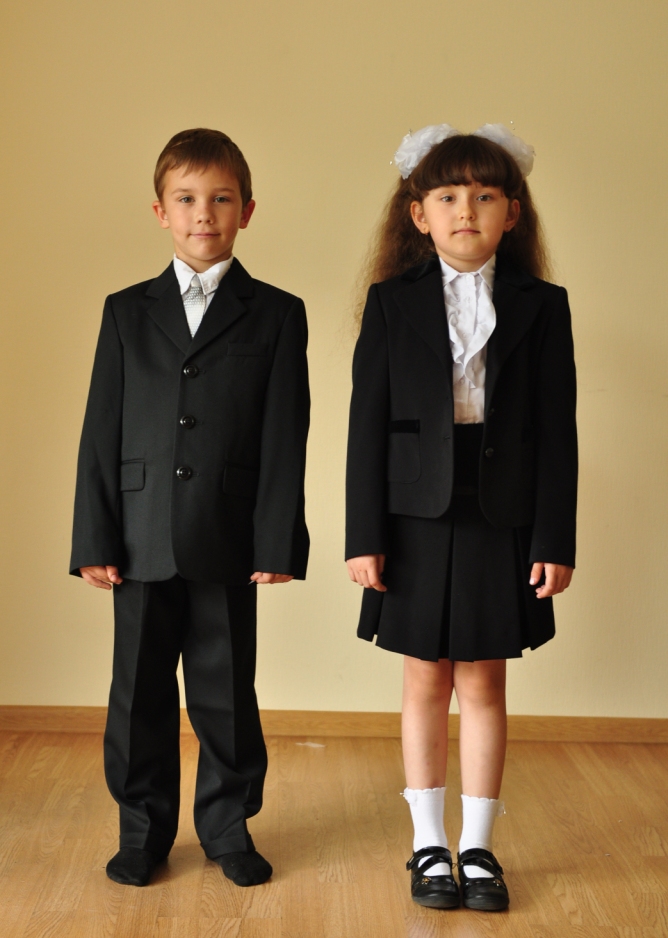 Ведь в школе всем учиться надо,                                                                                                                 А не рассматривать наряды.                                                                                                                 Здесь, чтоб не отвлекать друзей,                                                                                                                 Носи  одежду поскромней!
Можно обижать слабых?
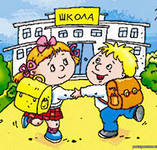 Мальчишки, учтите:девочек в классе своем берегите,За косы не дергайте, не обижайте,С ними дружите  и их защищайте!
Как вести себя в коридоре?
Звонок! Все дружною гурьбойВ столовую летят стрелой.А здесь есть правила своиЗапомни их и повтори!
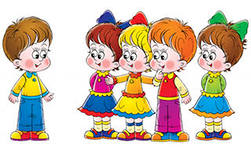 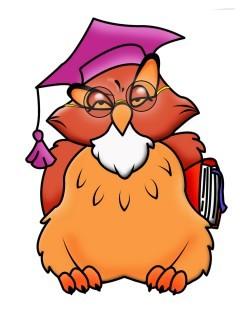 Ученик обязан спокойно, не бегая, не толкаясь пройти в столовую.
Как нужно вести себя в школьной столовой?
Ешь аккуратно, не спеши,Не брызгай, на пол не кроши,Хлеб береги и уважай,Его повсюду не бросай,Поел- и убери, друг мой,Свою посуду за собой.
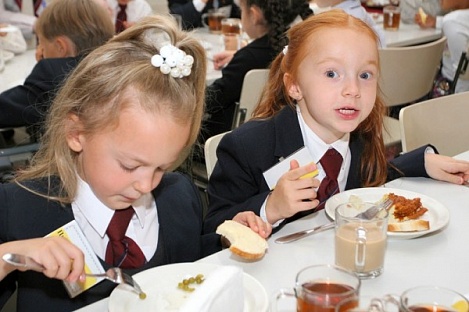 Вспомним: что нам пригодится для учебы в школе
Правила поведения 
мы с вами вспомнили, 

       а теперь я загадаю 
           вам загадки!!!
Кто  учит  детишек Читать и писать,Природу любить,Стариков уважать.
Ластик, карандаши, линейка,Точилка, ножницы, наклейка -Всё это в школе пригодится,Но как лежит  ведь! Не годится! Пока я всё не растерял,Сложу их всех скорей в …
До чего же скучно, братцы,На чужой спине  кататься!Дал бы кто мне пару ног,Чтобы сам я бегать мог,Я б такой исполнил танец!Да нельзя, я - школьный …
Страну  чудес откроем мыи встретимся с героями,в строчках, на листочках,где станции на точках.
Посмотрите на меня — Сбоку у меня поля, Для задачек будут, детки, На моих страницах клетки, А для разных упражнений, Я — в линейку, без сомнений. Это — лёгкая загадка: Каждый знает, я — ...
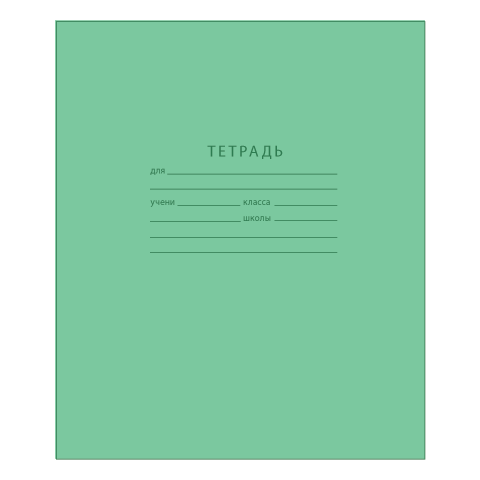 Палочка волшебнаяЕсть у меня, друзья,палочкою этойМогу построить яБашню, дом и самолет,И большущий пароход!
Стальной конекпо белому полю бегает,За собой черные следы оставляет.
Белый камешек растаял,на доске следы оставил…
Старайся хорошо учиться
Я скажу вам в заключенье:дело вовсе не в везенье.И «пятерки» тот получит,кто сидит и честно учит,Тот, кто хочет умным статьИ про все на свете знать!
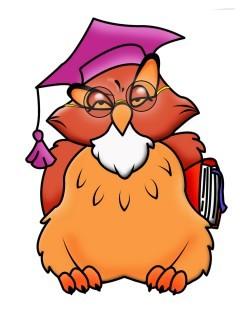 Вы Молодцы!!!
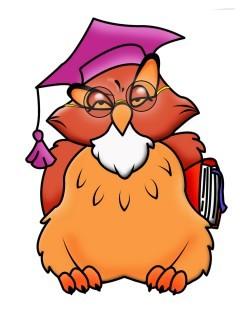 До новых встреч
       Друзья!!!
Используемая литература
Г.П.Шалаева, О.М.Журавлева «Новые правила поведения для воспитанных детей»Слово – АСТ. г. Москва Издательство «Слово».ЭКСМО.2005